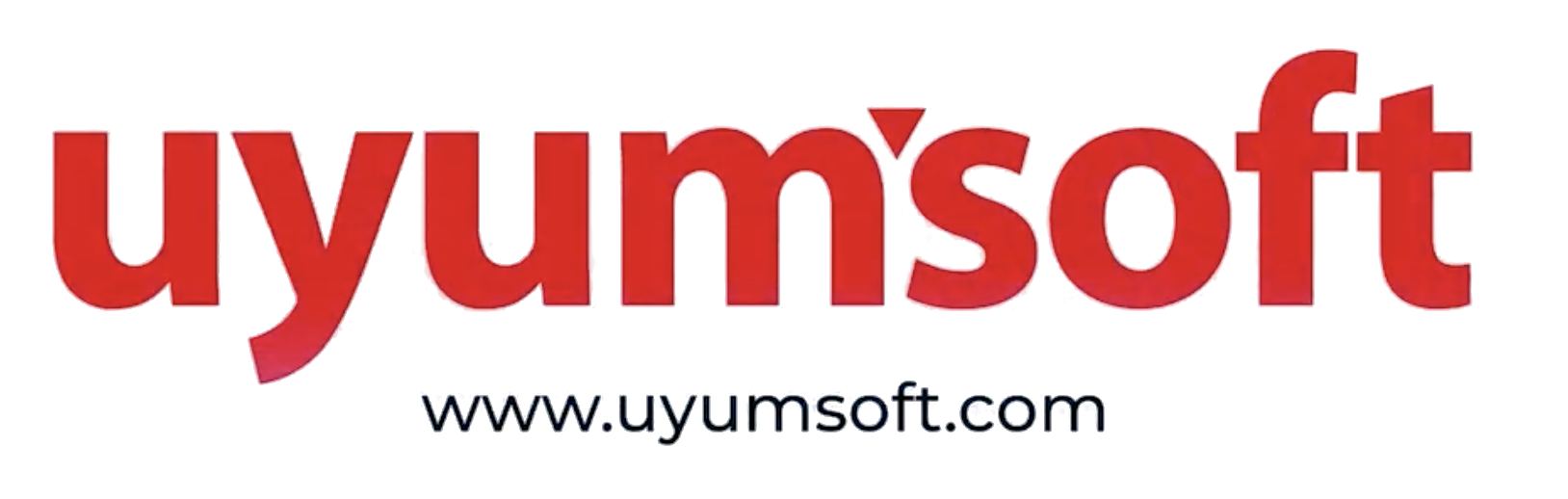 Uyumsoft 
bulut projeleri FKM (DRC) yaklaşımı
Ramazan ÖZTEMUR
Bilgi Teknolojileri Direktörü
     
Uyumsoft Bilgi Sistemleri A.Ş.
            
OpenInfraDay Turkiye 2022, İstanbul
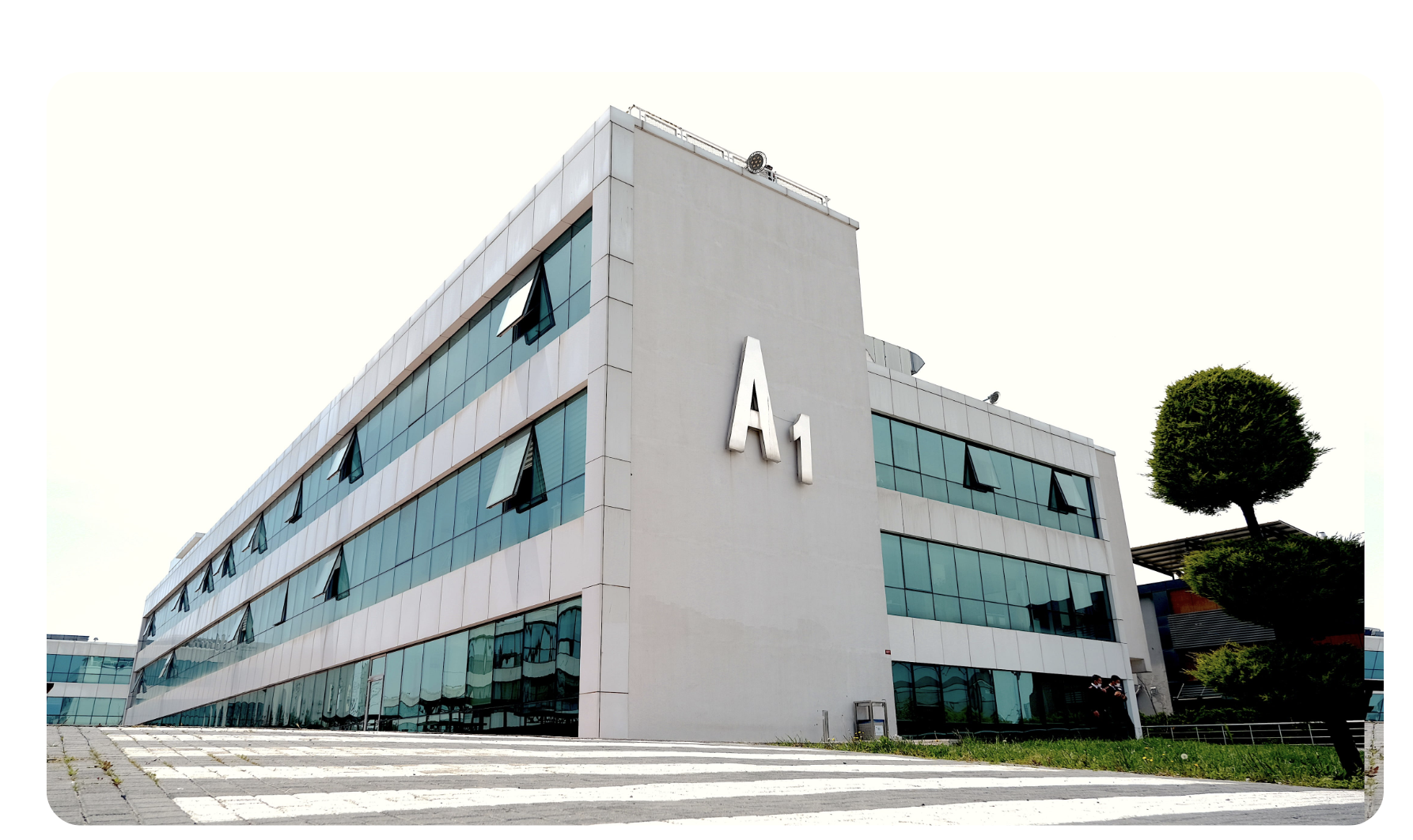 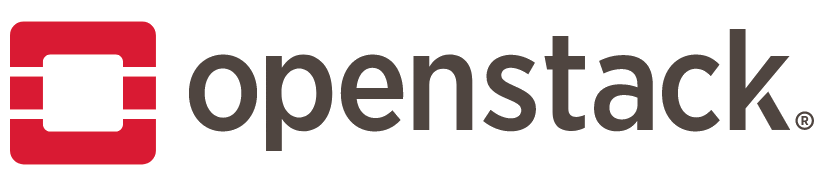 Uyumsoft Bulut
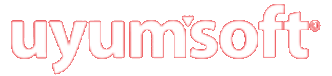 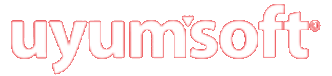 16 TB RAM
10 PByte
6000  vcpu
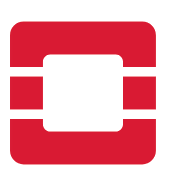 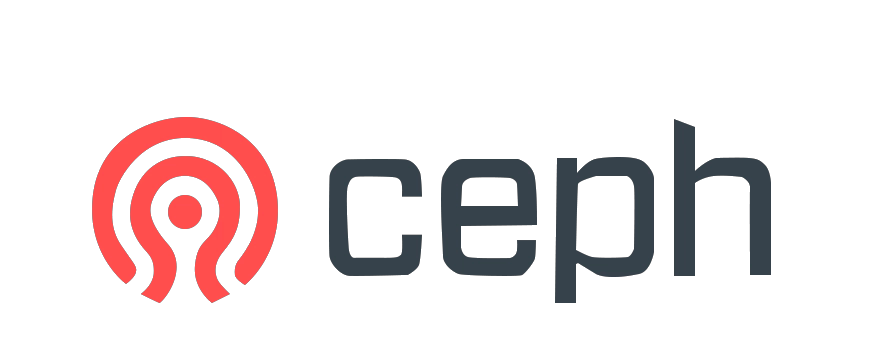 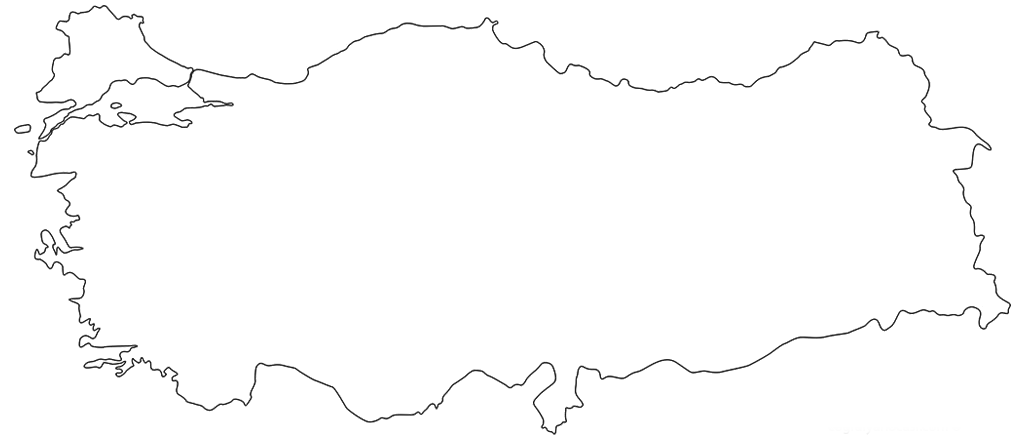 ~1500 VM
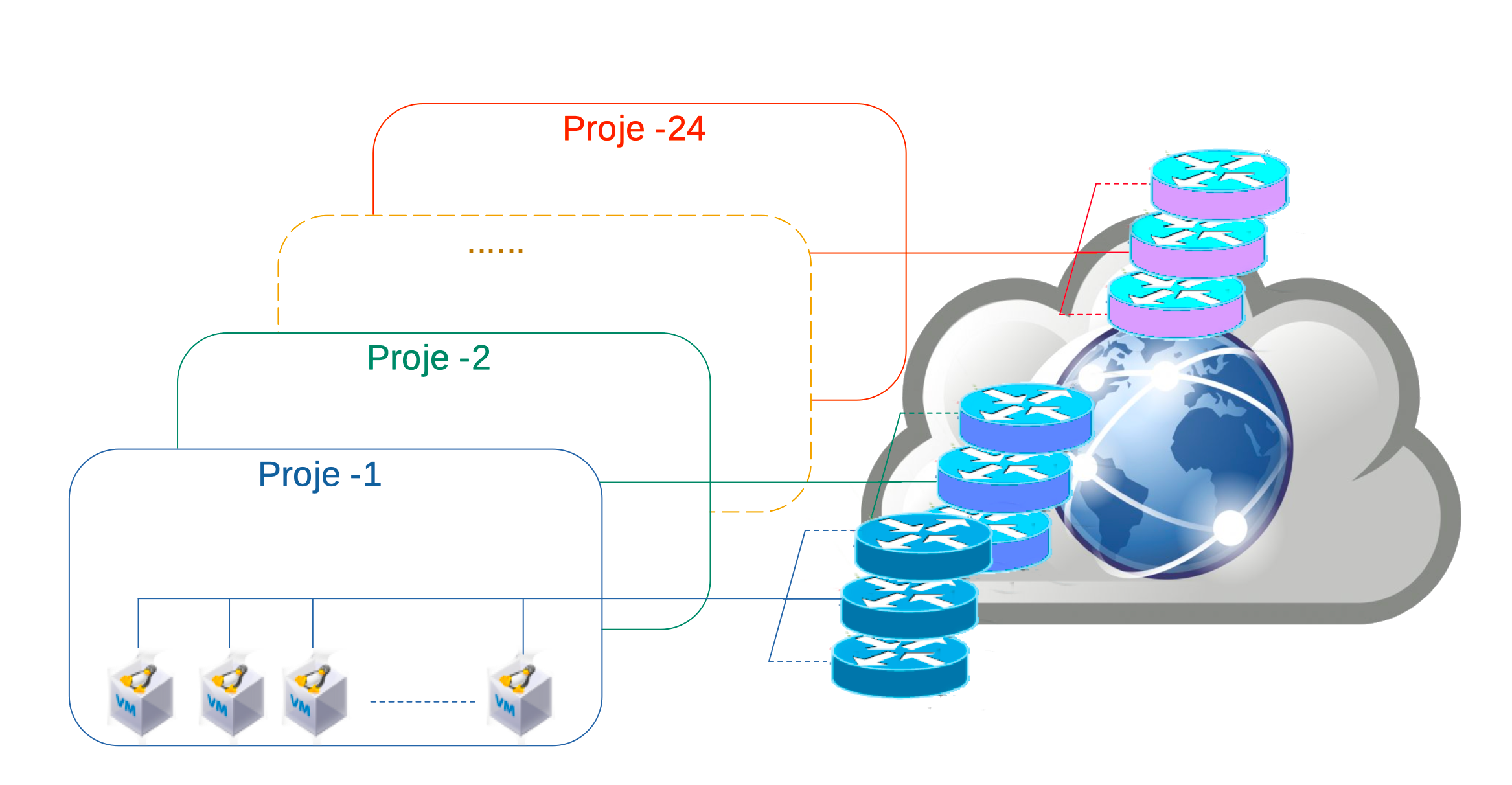 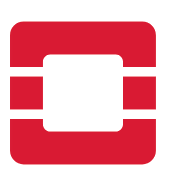 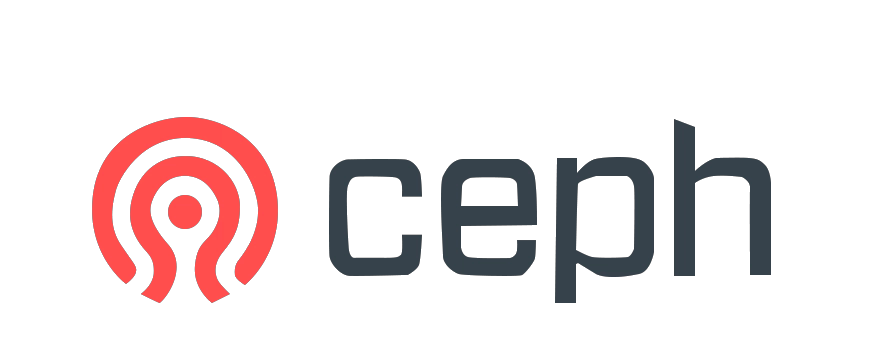 Uyumsoft Bulut İhtiyacı ve Kullanımı
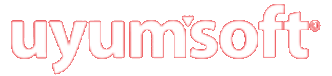 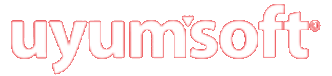 2017
2016
2020
2013
1994
2022
2014
2008
Efatura 
       Özel
  Entegratör
Kuruluş
Destktop ERP
aaS, IaaS
WEB ERP
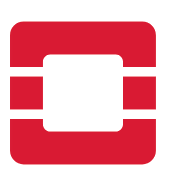 2.Bölge
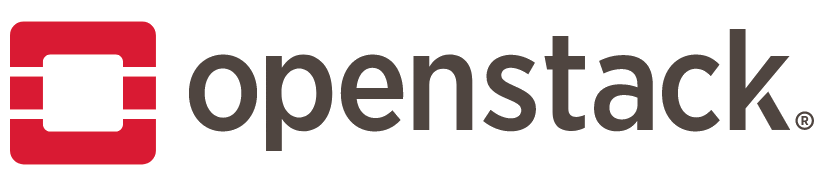 2XKaynak
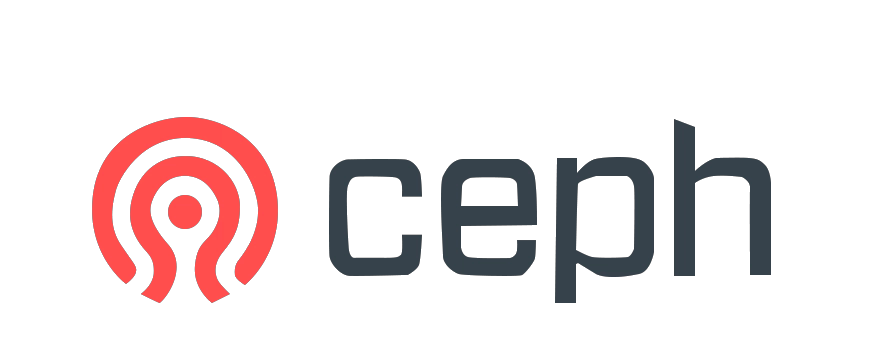 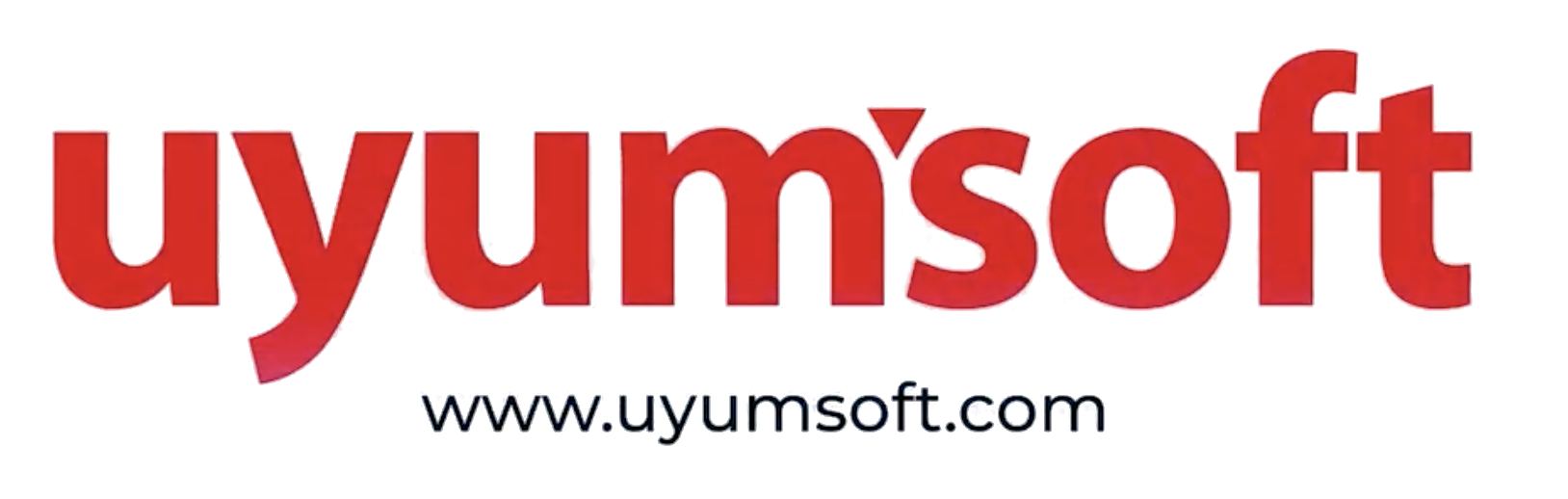 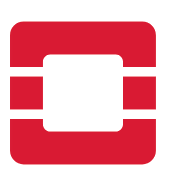 1.Bölge
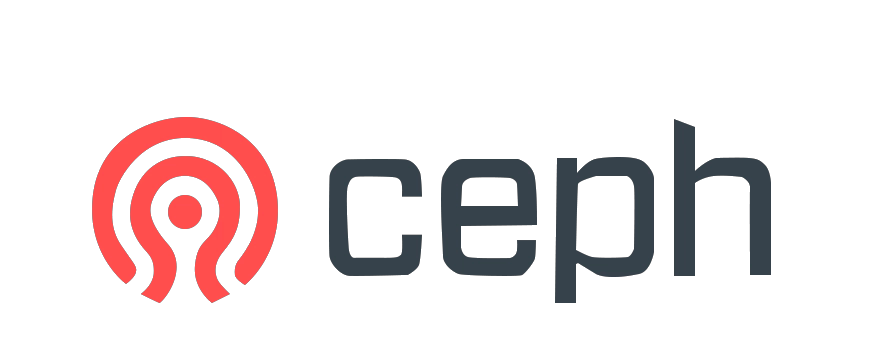 FKM - Replicasyon Modeli
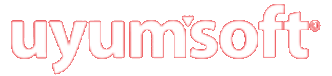 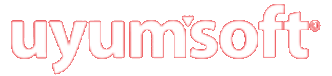 BÖLGE - 1
BÖLGE - 2
BLOCK Device Replica Problemleri:

- Vms pool daki UUID lerinin farklı olması
- Volume pool daki UUID lerin farklı olması
- LB  Aphora imaj UUID lerin farklı olması
- DB VM lerinin çok büyük olmaları
- DB lerde yoğun veri transferi
- Self Servis Network subnetlerin aynı olması
- VM network port larının aynı IP li olmalarını sağlamak
- VM lerin shut off olmaları
- Test problemleri
LB
LB
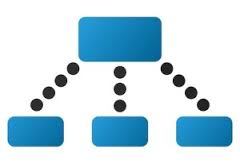 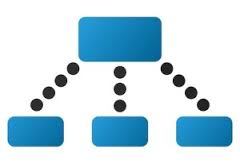 db1
db2
db1
db2
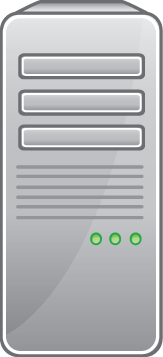 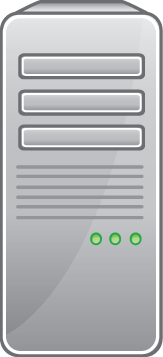 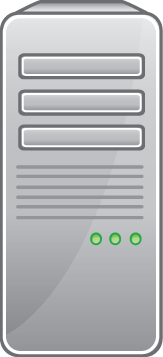 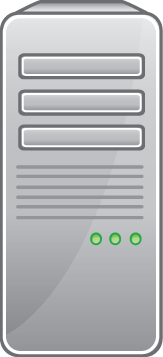 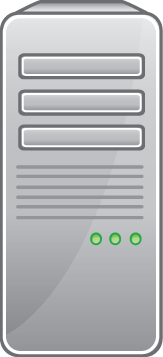 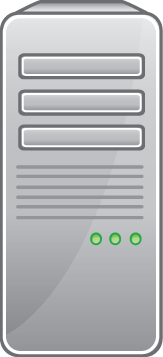 APP
   2
APP
   2
APP
   n
APP
   n
APP
   1
APP
   1
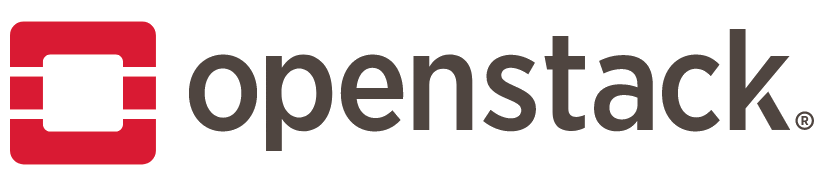 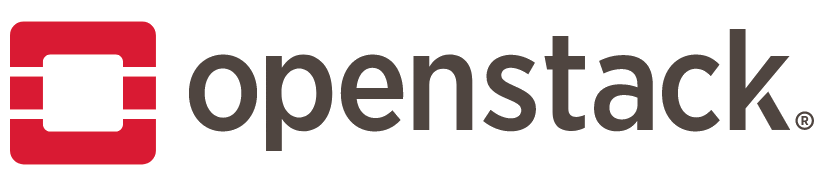 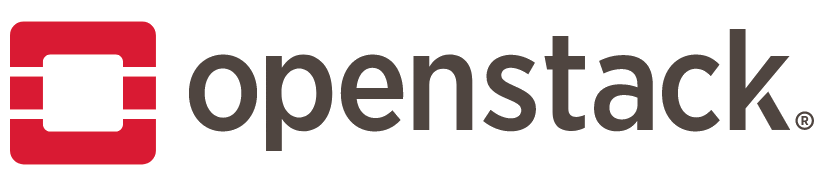 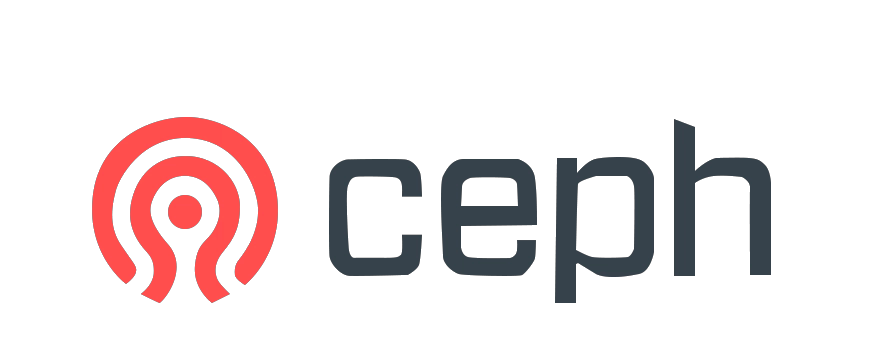 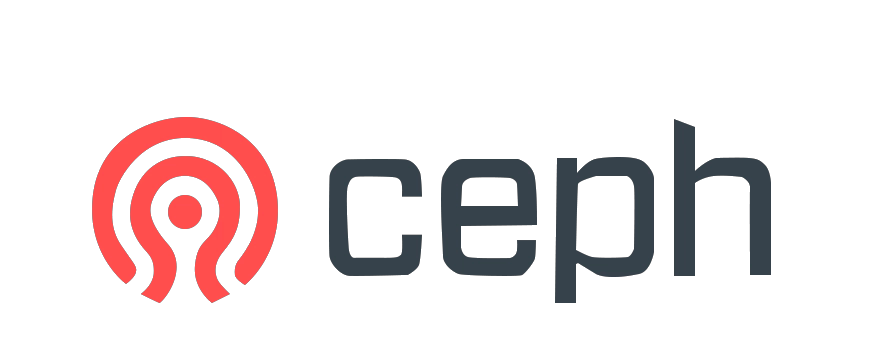 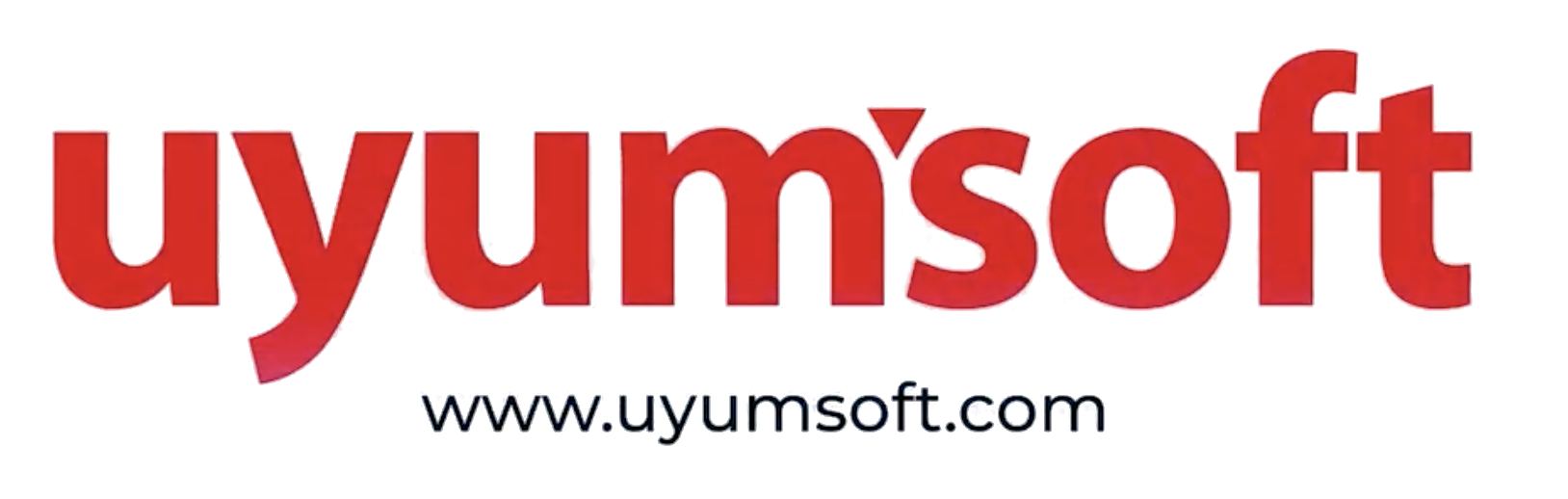 POOL  REPLICATION
FKM - Uygulama Bazlı Model
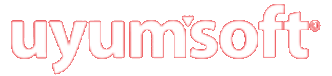 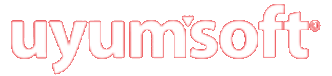 BÖLGE - 1
BÖLGE - 2
Uygulama Bazlı Model :

- DB ler cluster, Replica ile sync
- FS verileri sync, rsync, dfs, vb
- Object Storage için POOL Replica
- Uygulama sunucuları uygulama klasorleri sync
- Networkler farklı VPN, IpSec VPN
- VM ler Power ON
- Tatbikat ve test
LB
LB
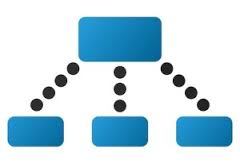 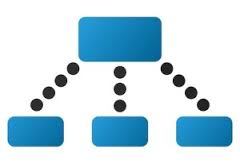 DB Sync (Cluster, replica)
db1
db2
db1
db2
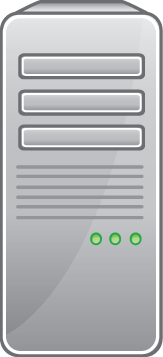 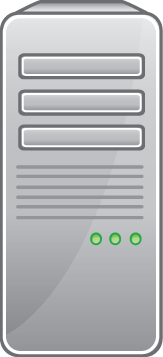 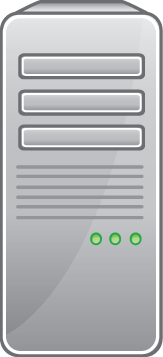 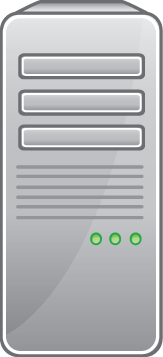 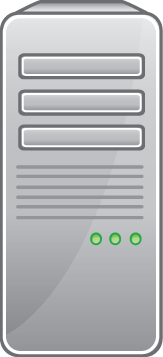 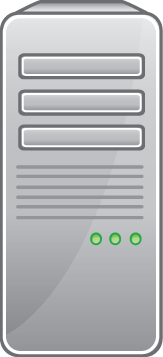 FS Sync
APP
   2
APP
   2
APP
   n
APP
   n
APP
   1
APP
   1
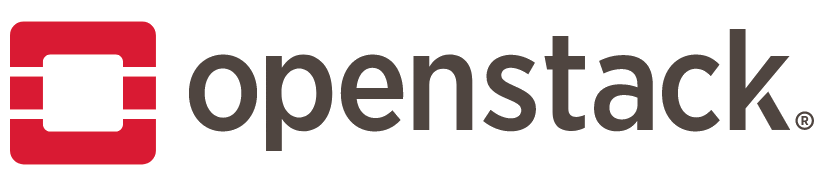 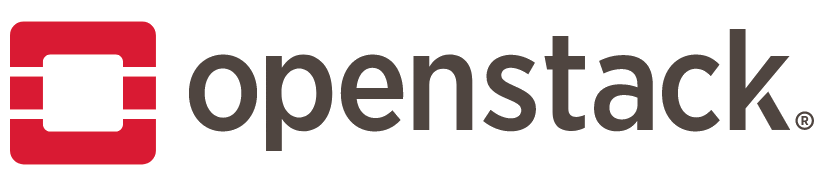 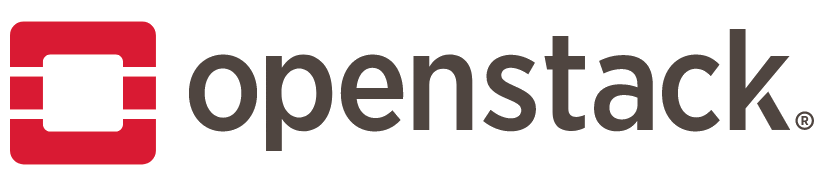 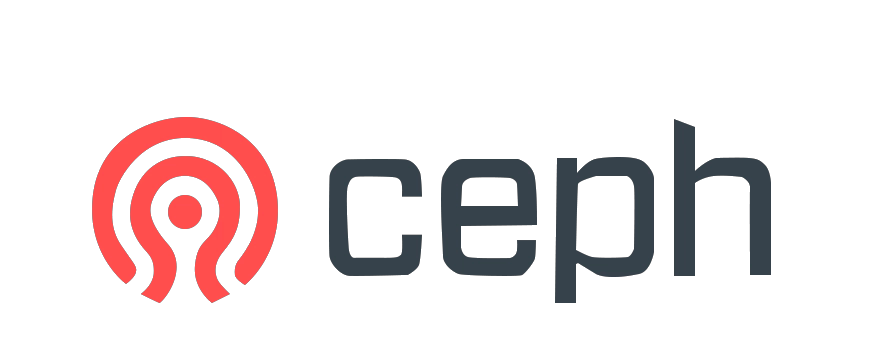 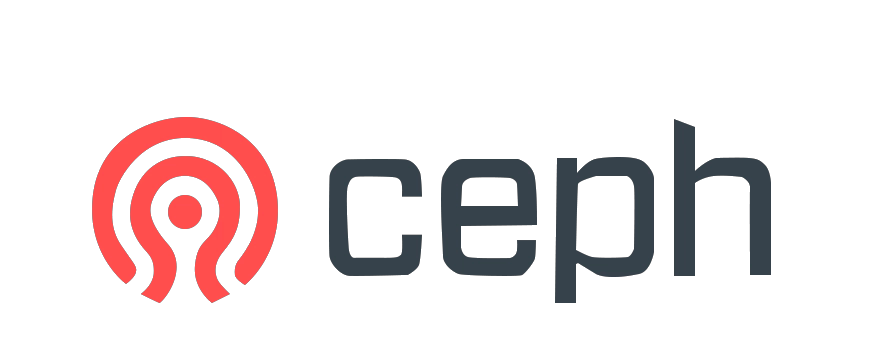 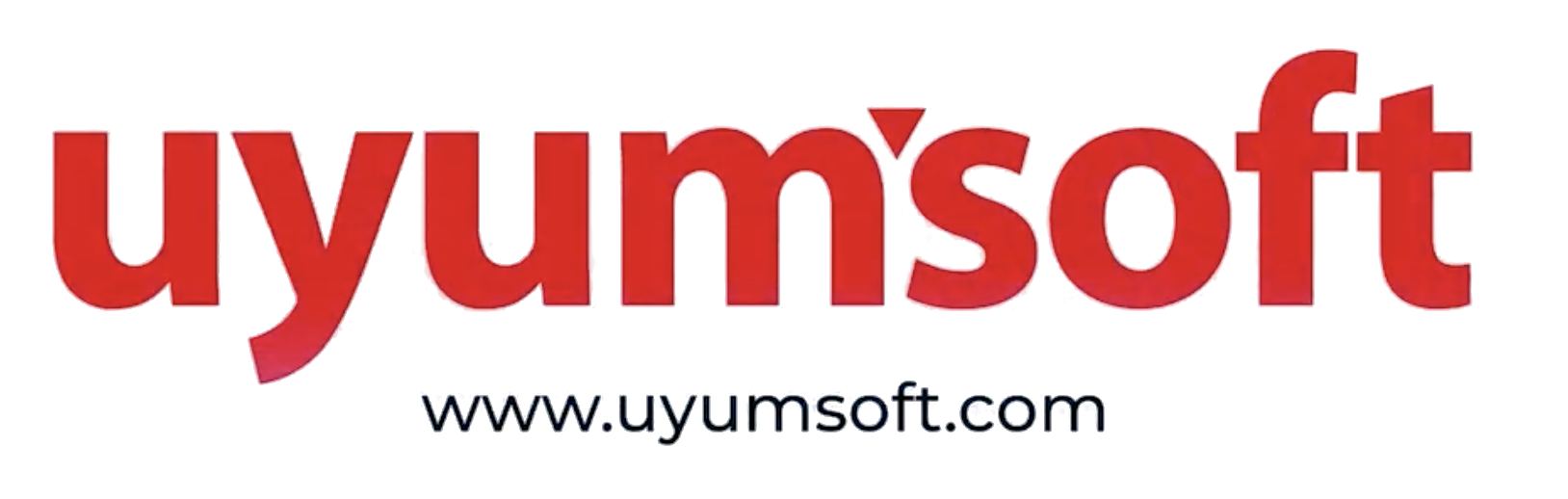 POOL  REPLICATION
FKM - Uygulama Bazlı Model Sorunları
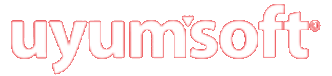 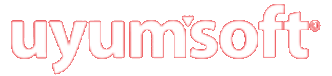 BÖLGE - 1
BÖLGE - 2
Uygulama Bazlı Model Sorunları:


- FS Sync bozulması, Sync hassasiyetleri, 
- DB Cluster hassasiyetleri 
- Yedekli çalışan Routerlar
- Servis sağlayıcının yedekli alt yapı yansımaları
Proje -1
Proje -1
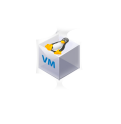 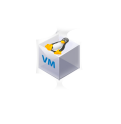 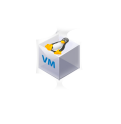 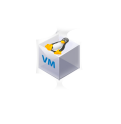 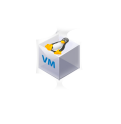 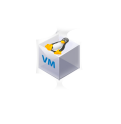 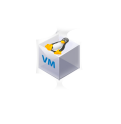 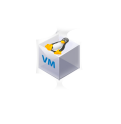 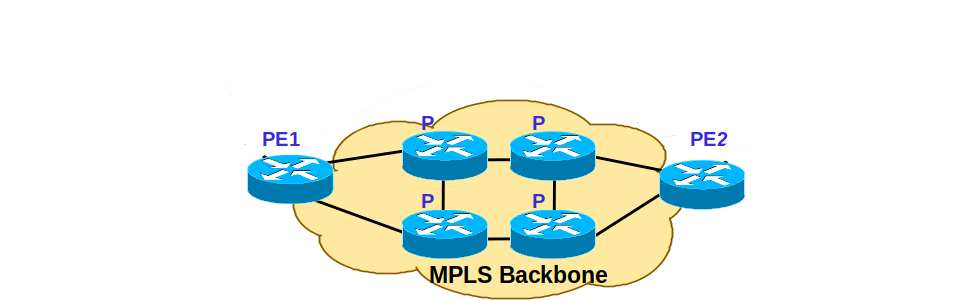 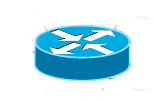 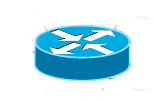 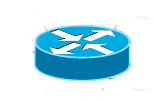 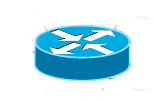 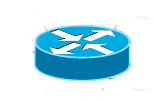 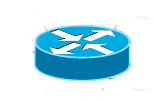 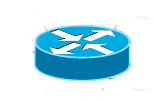 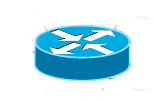 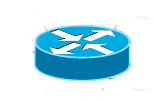 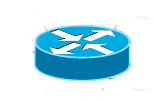 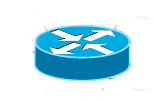 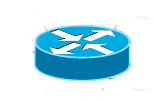 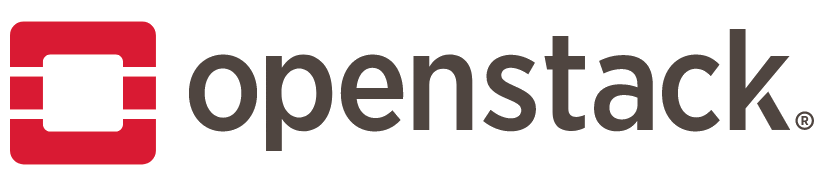 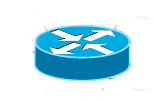 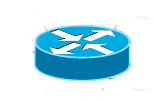 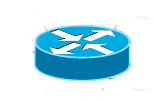 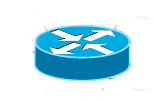 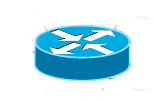 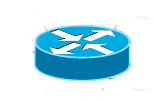 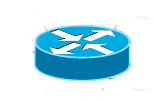 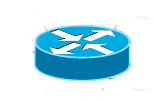 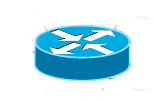 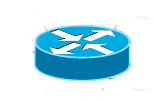 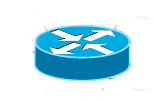 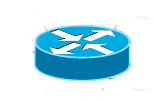 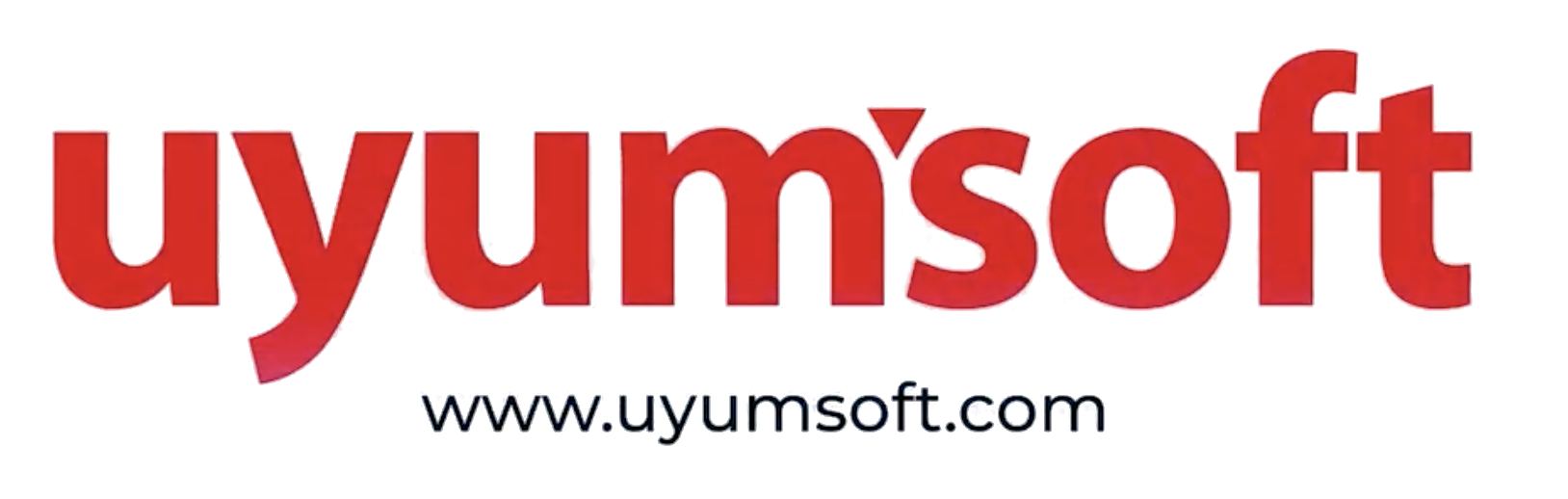 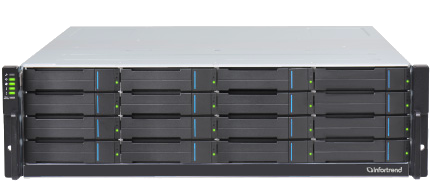 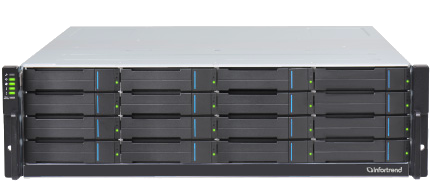 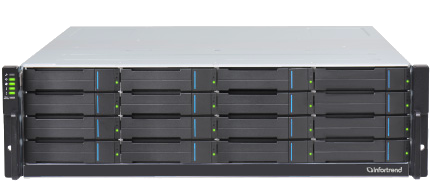 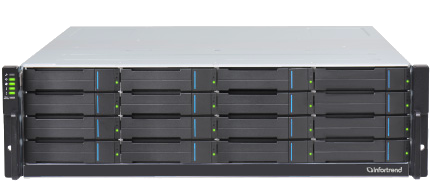 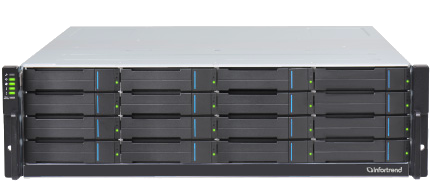 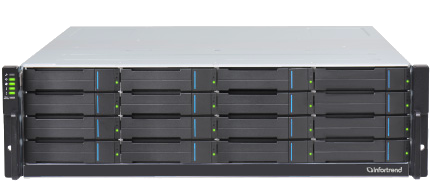 CONT01
NEUTRON
CONT01
NEUTRON
CONT02
NEUTRON
CONT02
NEUTRON
CONT03
NEUTRON
CONT03
NEUTRON
FKM – DWDM ile Tek Subnet Uygulaması
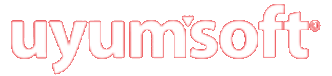 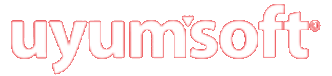 BÖLGE - 1
BÖLGE - 2
BÖLGE - 1
BÖLGE - 2
DWDM ile Tek Subnet Uygulaması:

- Router olmadığı için 1 katman daha yalın
- DWDM üzerinden n adet VLAN taşınması
- Her bir VLAN ile bir Provider Network, bir proje
- Provider network ve Role Base Acces
- iki bölge kaynakları aktif/aktif kullanım
DB CLUSTER VIP IP
DB CLUSTER
Bölge-1
LB
Bölge-2
LB
DB1
DB2
FS 1
FS 2
DB3
DB4
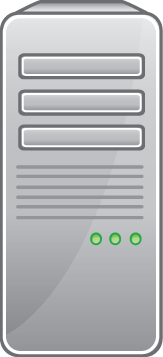 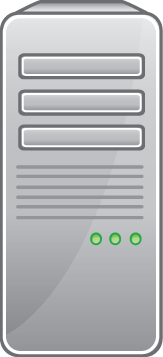 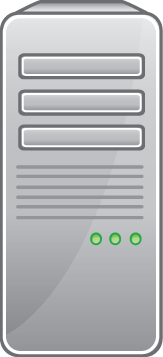 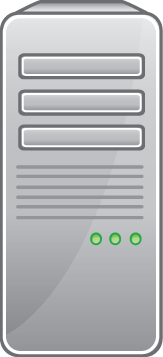 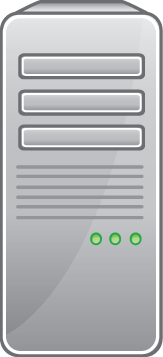 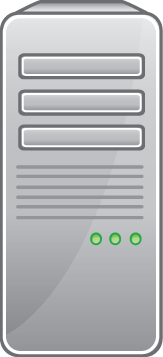 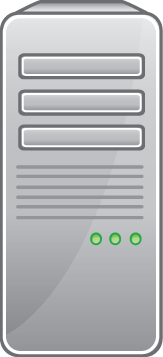 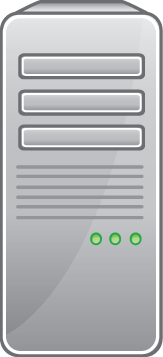 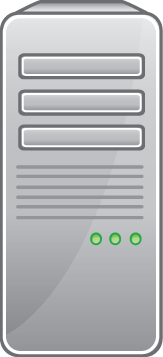 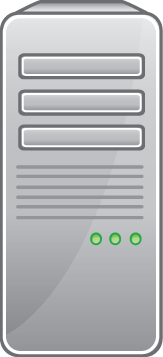 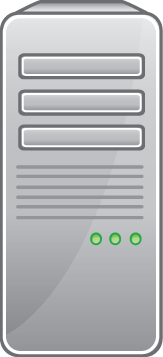 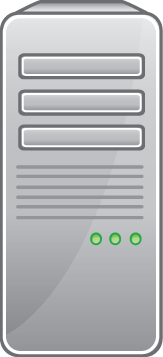 PROVIDER-1 (VLANx)
Subnet: 192.168.10.0/24
DHCP POOL: 192.168.10.10-126
PROVIDER-1 (VLANx)
Subnet: 192.168.10.0/24
DHCP POOL: 192.168.10.127-245
PROVIDER-1 (VLANx)
Subnet: 192.168.10.0/24
DHCP POOL: 192.168.10.10-126
PROVIDER-1 (VLANx)
Subnet: 192.168.10.0/24
DHCP POOL: 192.168.10.127-245
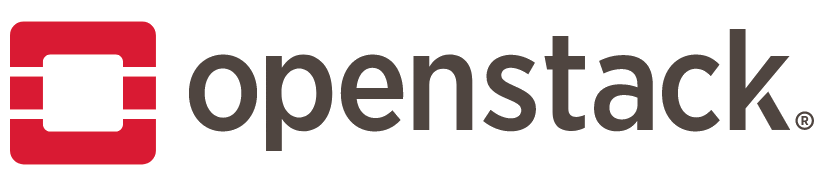 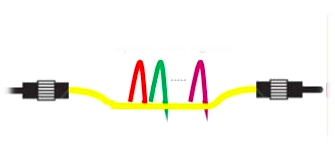 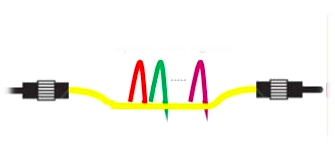 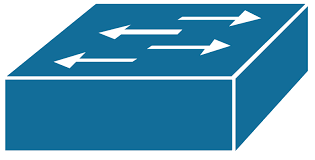 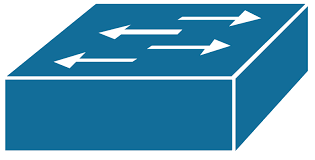 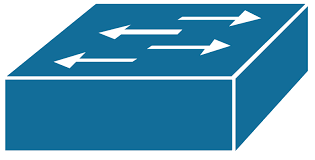 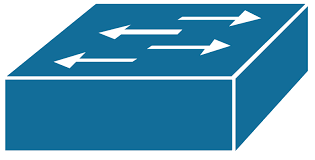 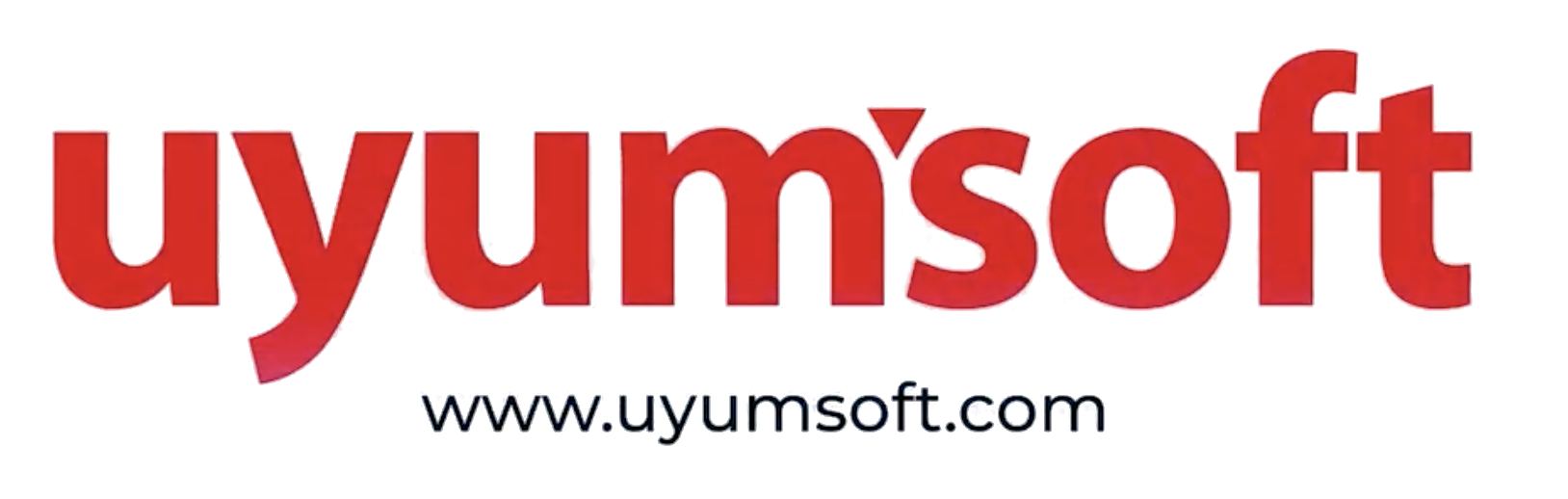 DWDM Fiber      Optik
DWDM Fiber      Optik
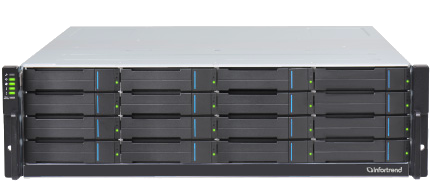 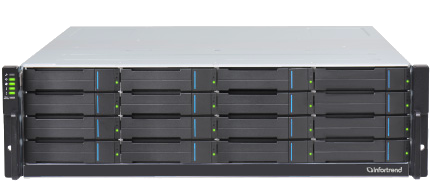 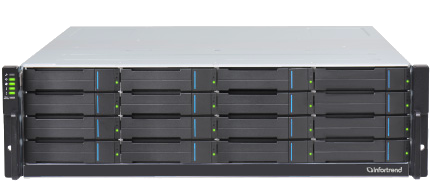 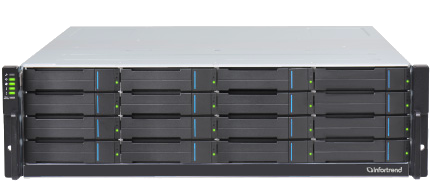 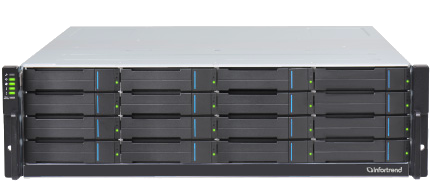 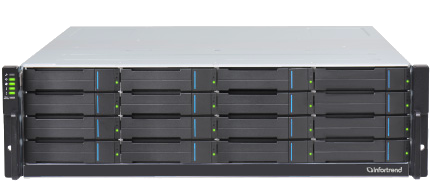 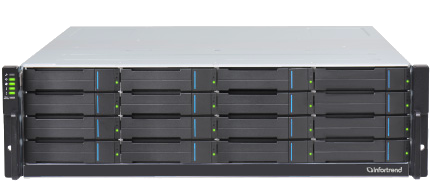 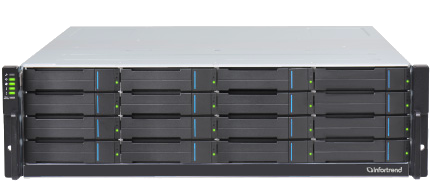 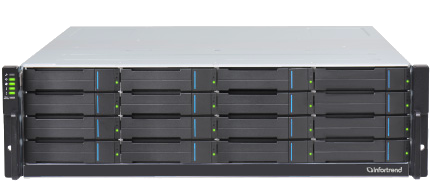 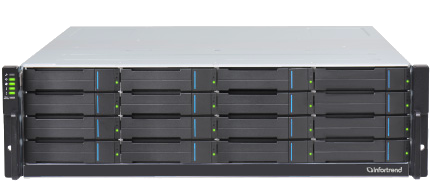 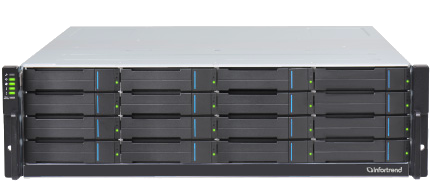 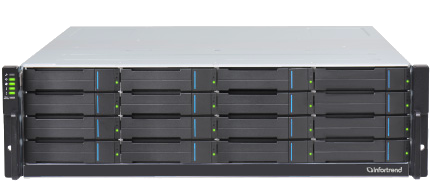 CONT03
NEUTRON
CONT03
NEUTRON
CONT01
NEUTRON
CONT01
NEUTRON
CONT02
NEUTRON
CONT02
NEUTRON
CONT03
NEUTRON
CONT02
NEUTRON
CONT03
NEUTRON
CONT02
NEUTRON
CONT01
NEUTRON
CONT01
NEUTRON